МБОУ «Семилейская СОШ»
Кочкуровского муниципального райна Республики Мордовия
Представление волонтерского отряда 
«Дорогою добра»
ЦЕЛИ И ЗАДАЧИ ВОЛОНТЕРСКОГО ОТРЯДА 
«Дорогою добра»
Девиз отряда:
	Люди помочь друг другу должны,
	Кто это сделает, если не мы?
	Мы – волонтеры великой страны,
	Наши дела России нужны!
Цель:
Развитие волонтерского движения в школе, формирование позитивных установок учащихся на добровольческую деятельность. 

Задачи:
-    формирование сплоченного деятельного коллектива волонтеров;
пропаганда ЗОЖ личным примером; 
создание условий, позволяющих ученикам своими силами вести работу, направленную на популяризацию ЗОЖ в подростковой среде;
привлекать в ряды добровольцев учащихся, состоящих на внутришкольном учете;
поддерживать механизм работы школы с окружающим социумом, через  создание социально-поддерживающих сетей сверстников и взрослых для детей.
НАПРАВЛЕНИЯ ДЕЯТЕЛЬНОСТИ
ВОЛОНТЕРСКОГО ОТРЯДА «ДОРОГОЮ ДОБРА»
1. «Поклонимся Великим тем годам…»  («Патриотическое воспитание»)
Историческое значение каждого русского человека измеряется его заслугами Родине, его человеческое достоинство – силой его патриотизма.
Н.Г.Чернышевский
2. «Милосердие спасёт мир» («Добро и милосердие») «…Все прекрасные чувства в мире весят меньше, чем одно доброе дело»  Р.Лоуэлл
.
3. «Нашему селу порядок и чистоту!» («ЭКОлогиЯ») Чистота – залог здоровья! Порядок прежде всего!
4. «Спорт и здоровый образ жизни!» («Здоровый образ жизни»)
Исто Мы хотим здоровья много, спорт для нас важней всего. Он нам помщь и подмога, он нам верный друг во всем.
«Поклонимся Великим тем годам…»
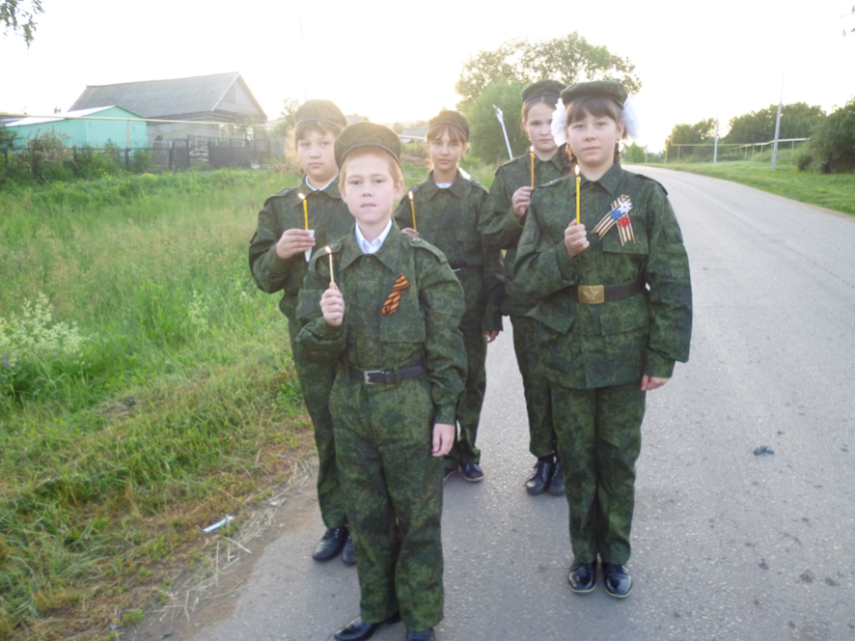 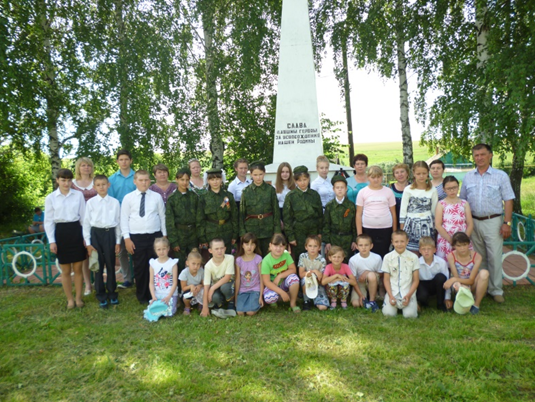 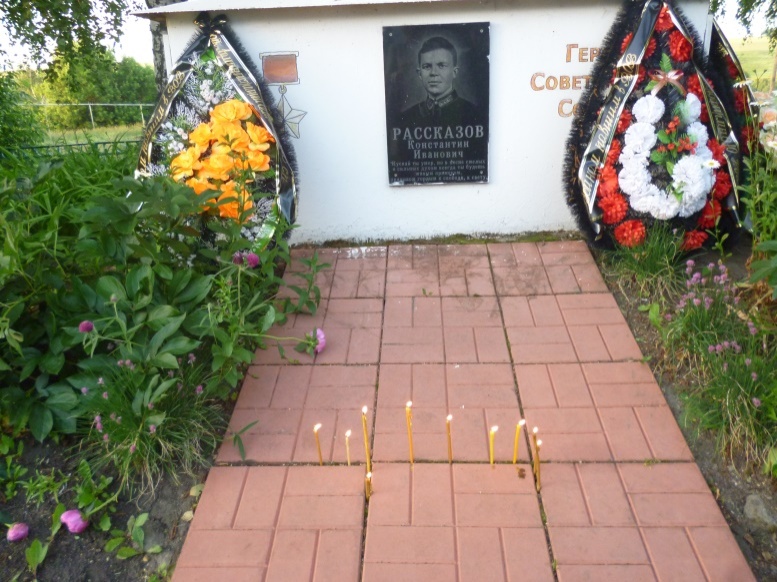 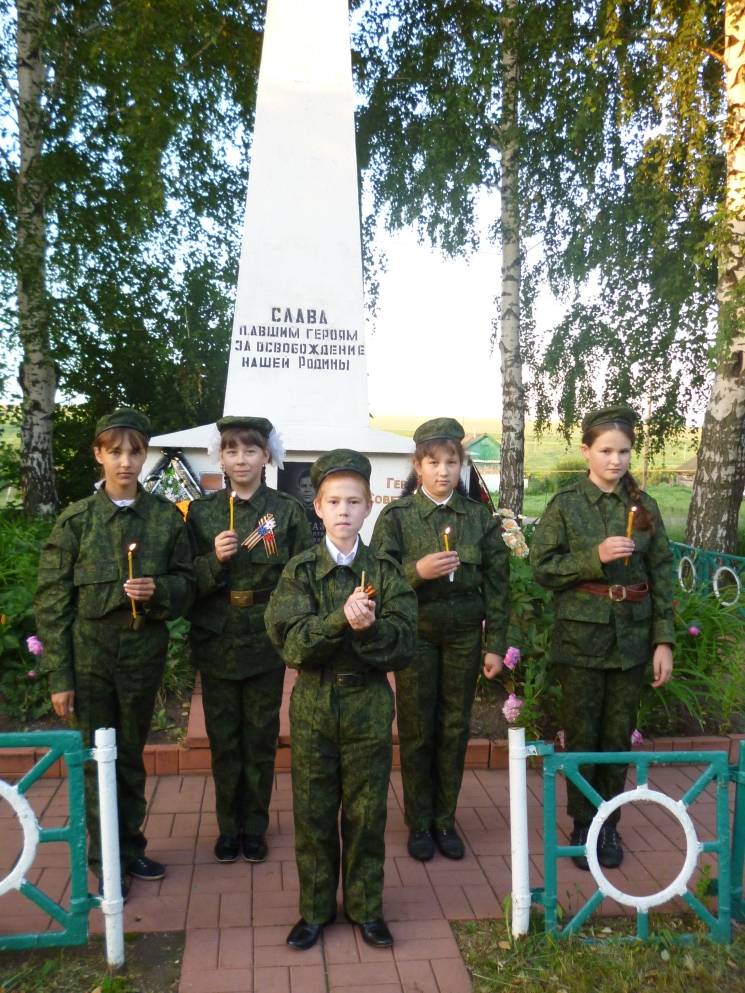 Большое множество свечей
Горит сегодня в церкви,В день памяти и скорбиПришли друзья, соседи.Мы помним обо всех,И историю чтим,И образ ушедших людейМы искренне в душах храним.
День 
              памяти и скорби
«Поклонимся Великим тем годам…»
Агитбригада «Мы - внуки Великой победы»
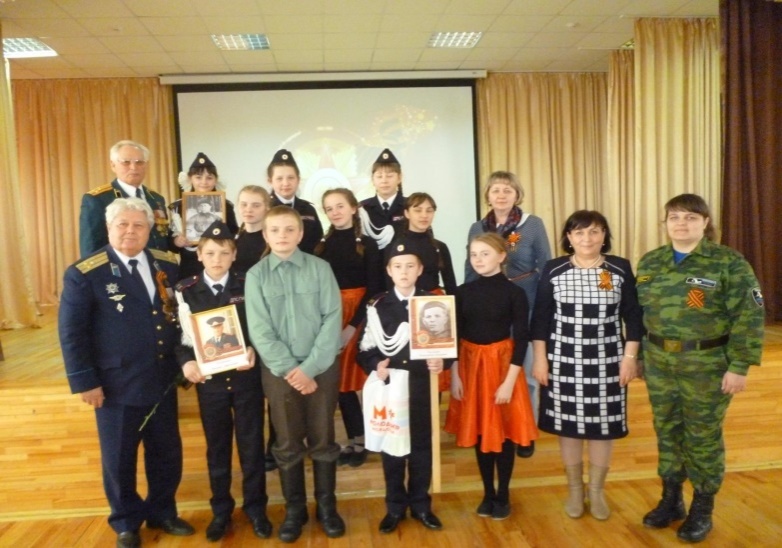 Клянемся в памяти хранить 
войны священной даты,В веках сквозь время 
пронести всё то, 
что сердцу свято!
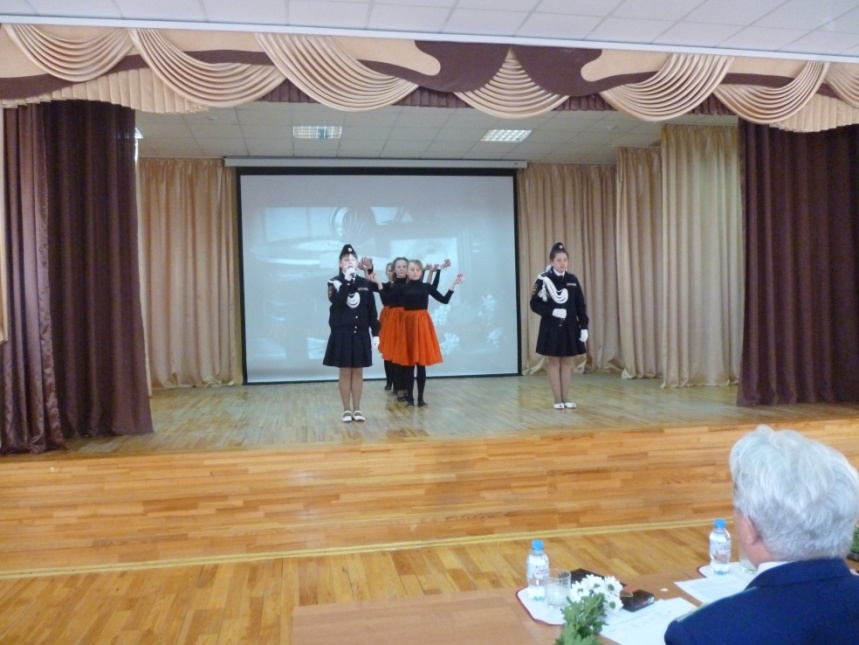 И если надо встанем в строй
 за честь родной державы,Как деды наши и отцы –
 венцы солдатской славы!
«Поклонимся Великим тем годам…»
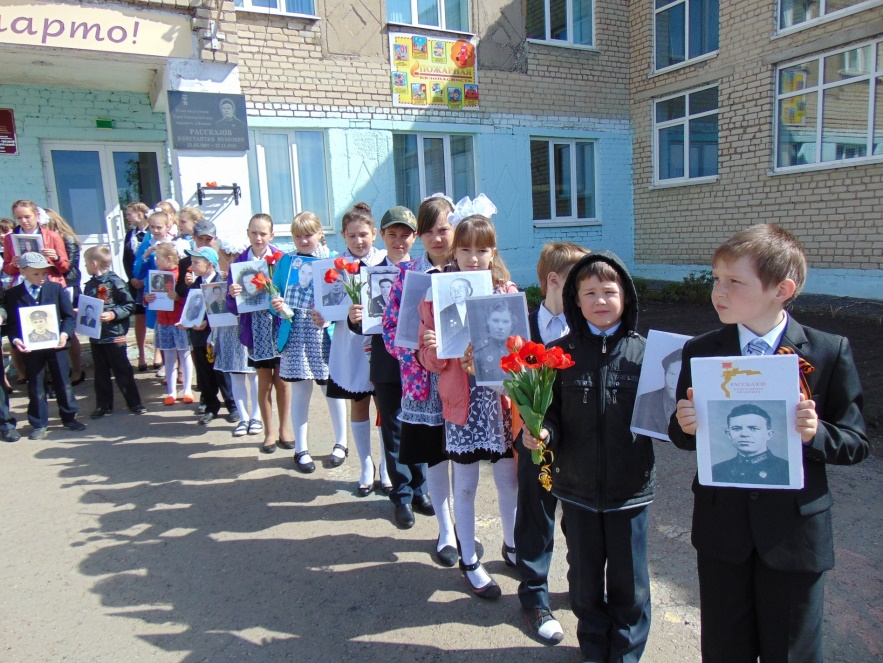 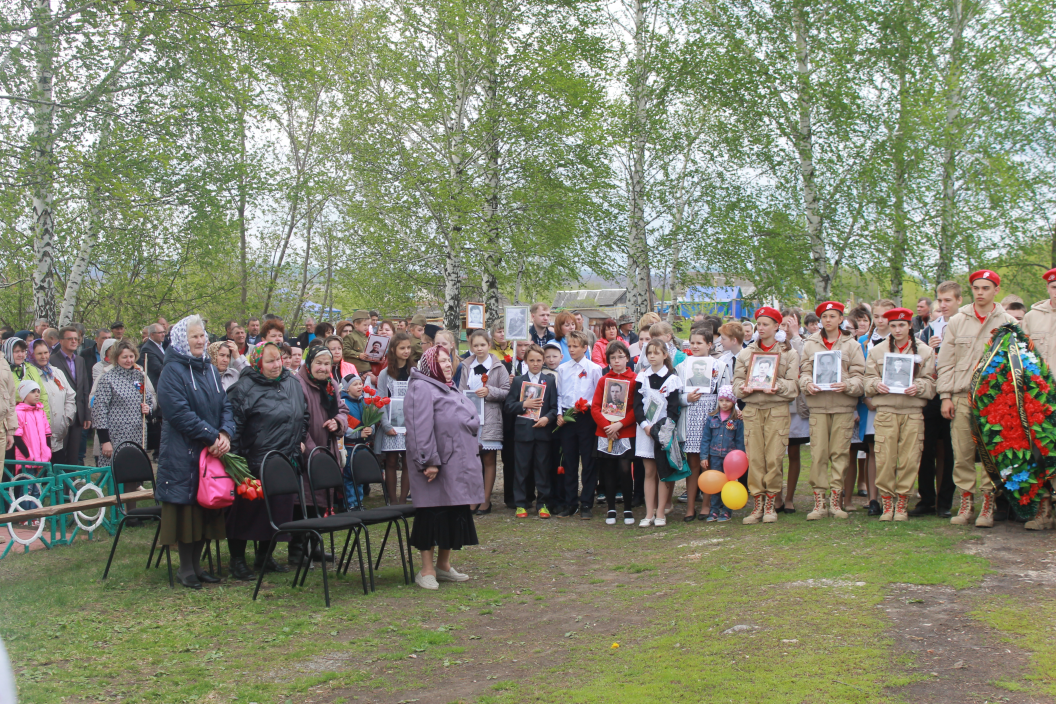 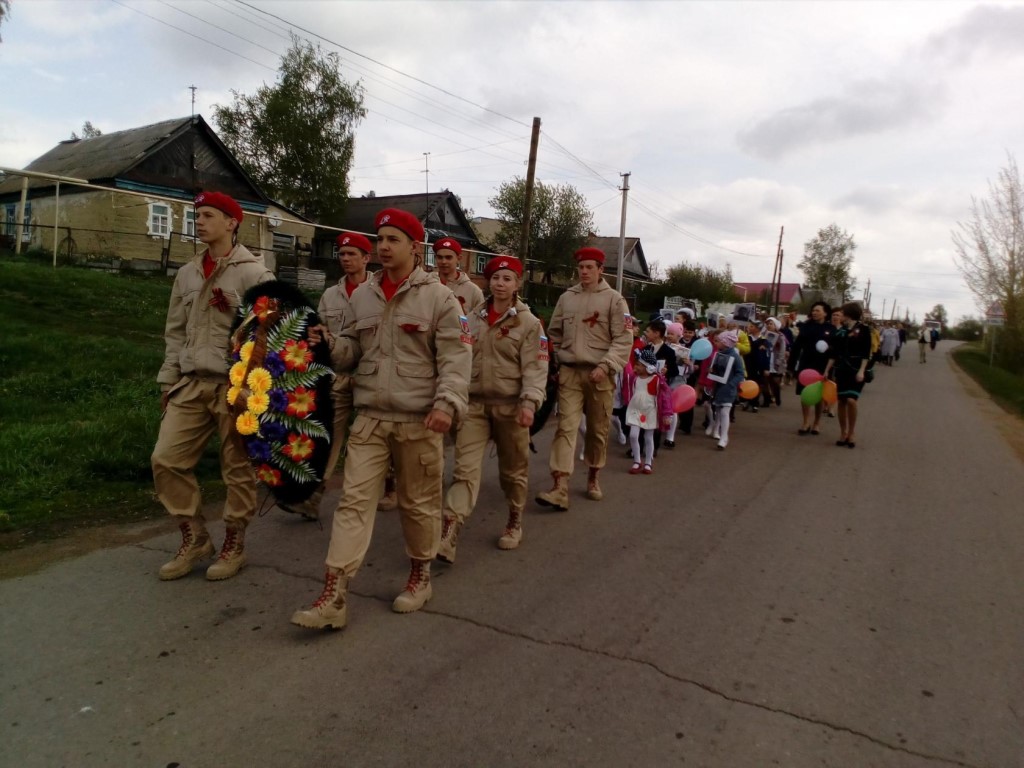 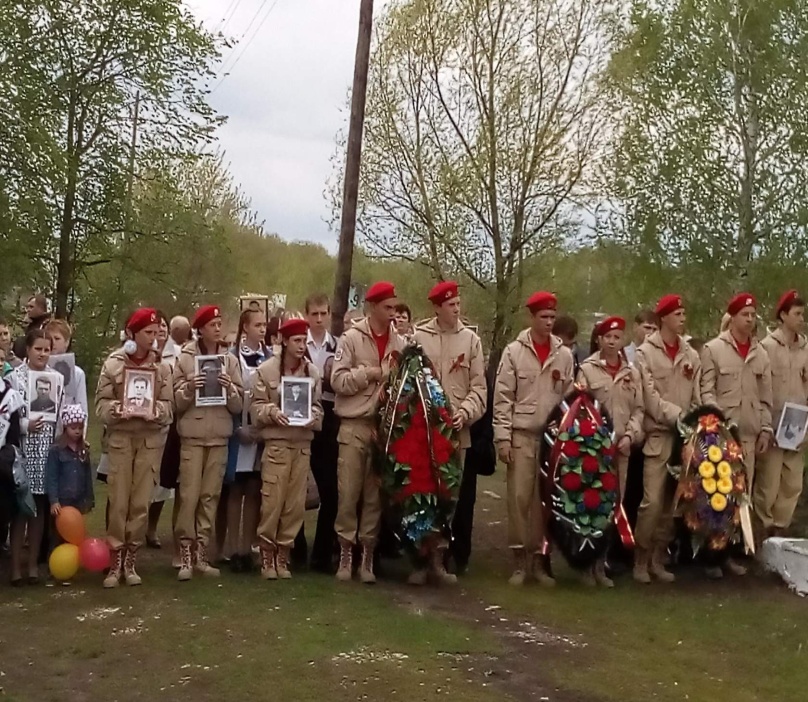 9 мая - День Победы
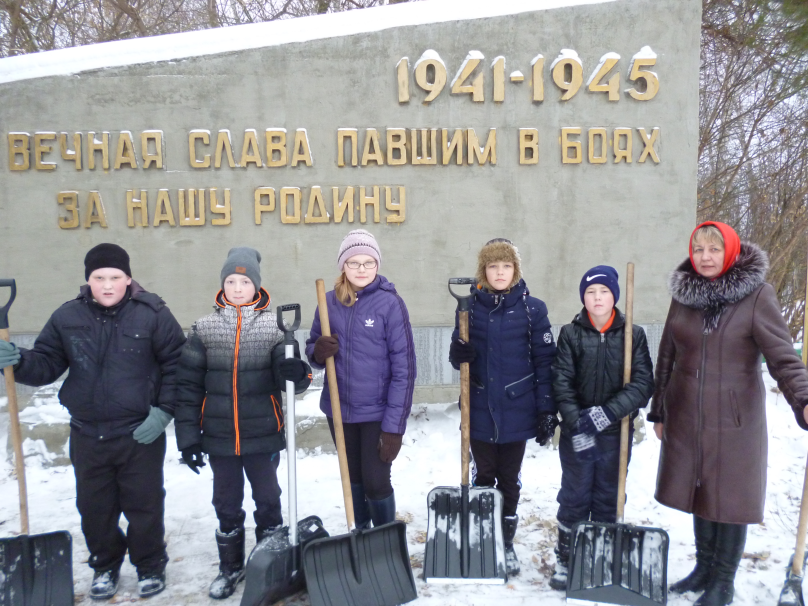 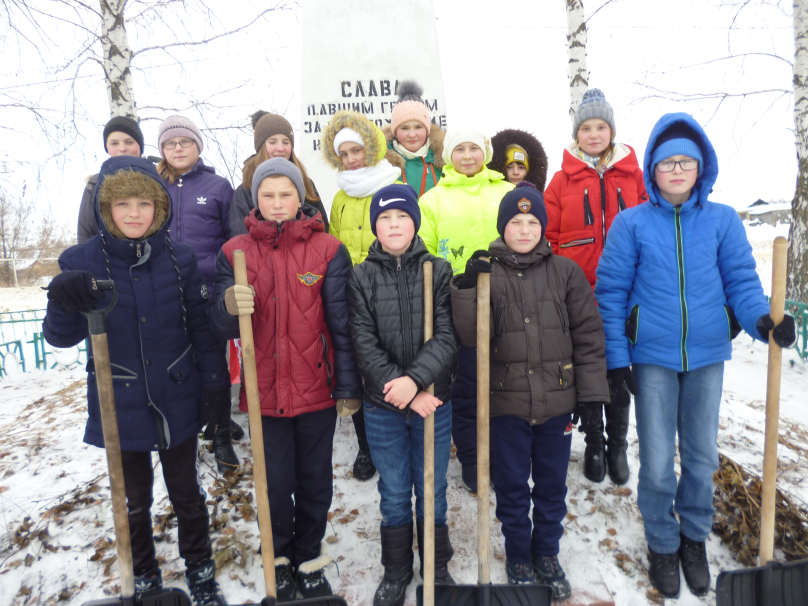 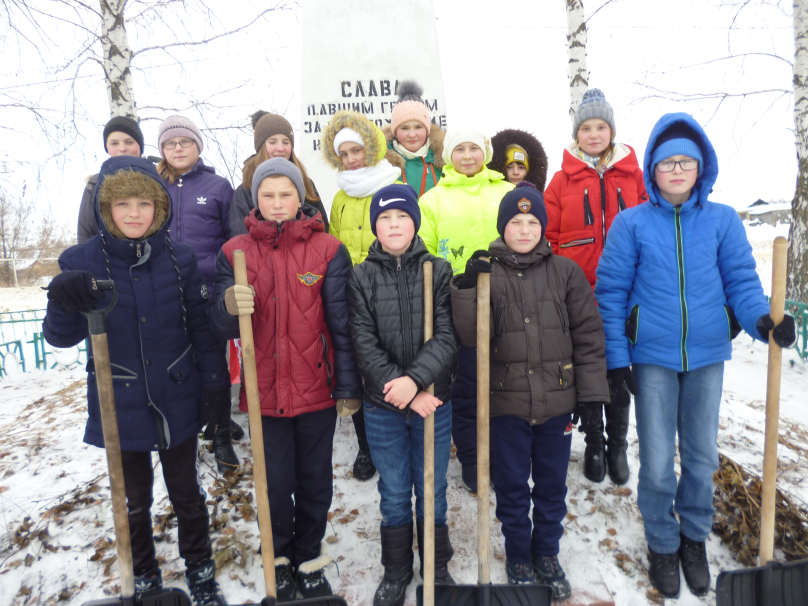 «Поклонимся Великим тем годам…»
Вы – ветераны той войны,
Вы сложный путь прошли,
Мы жизнью вам обязаны!
Вы Родину спасли!
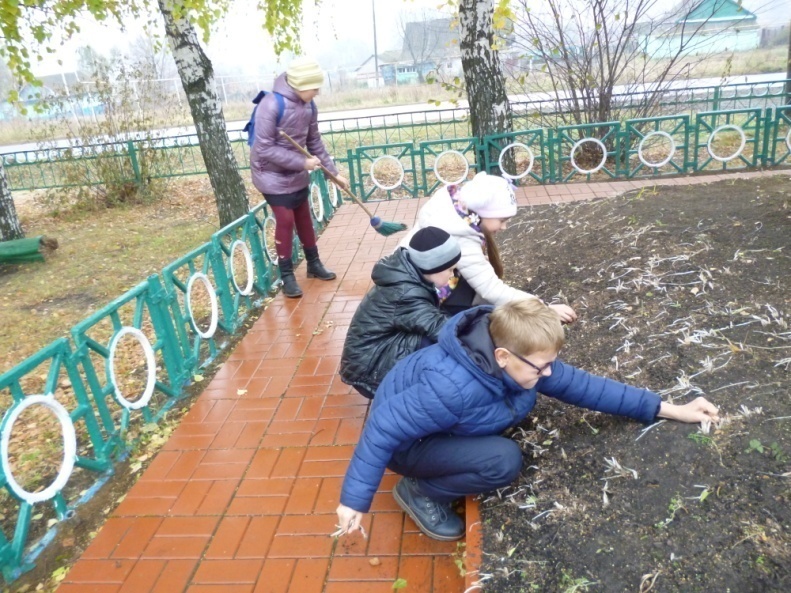 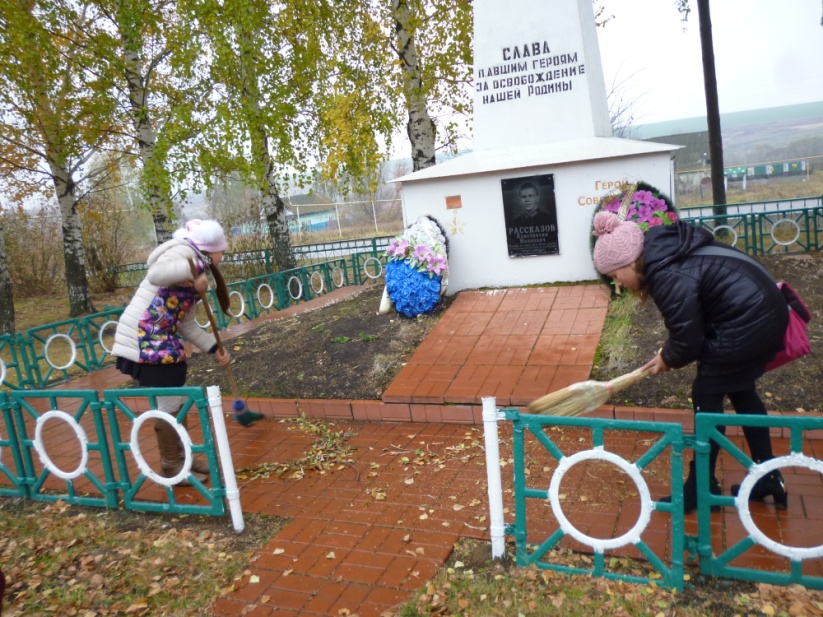 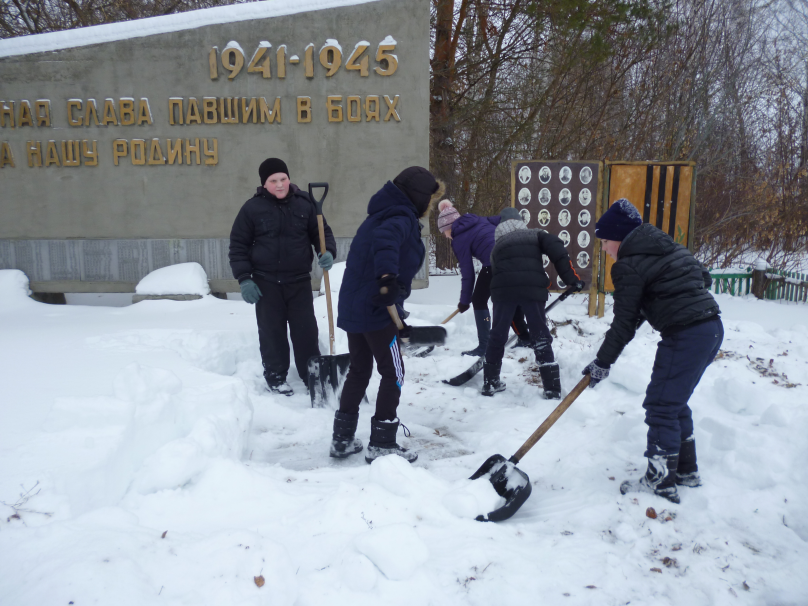 «Добро и милосердие»
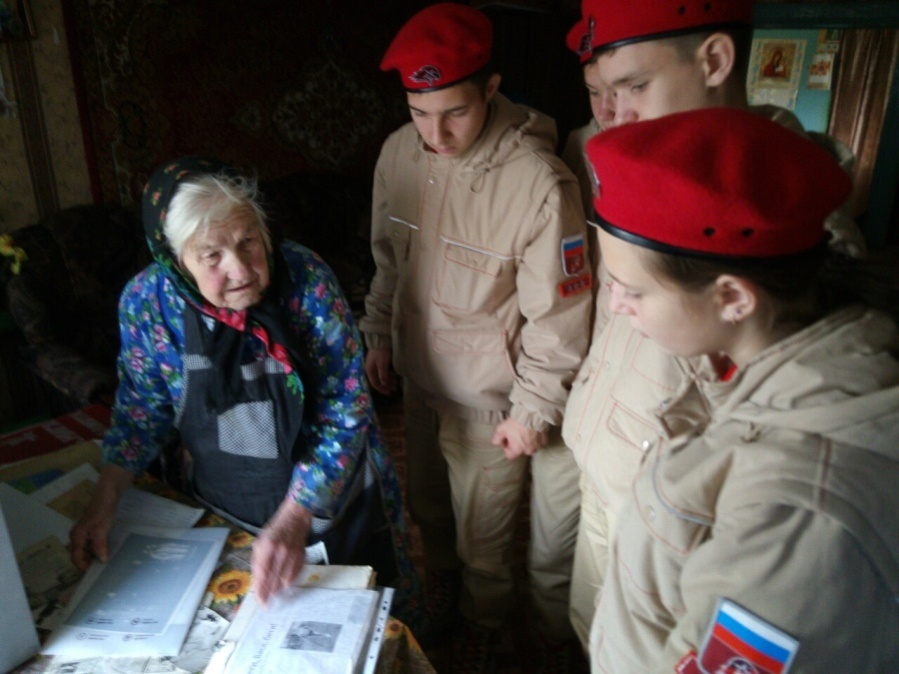 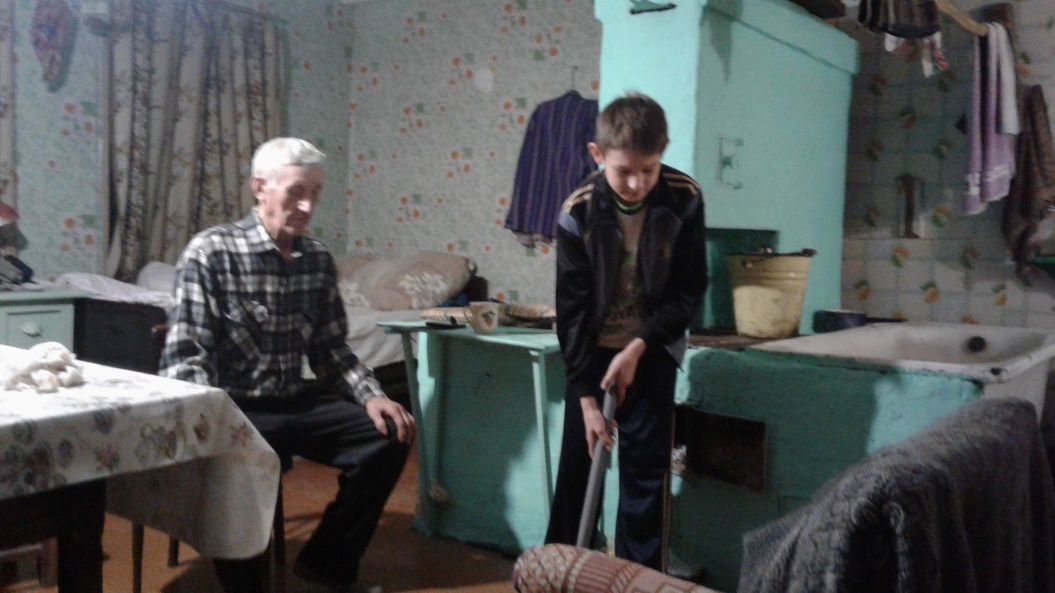 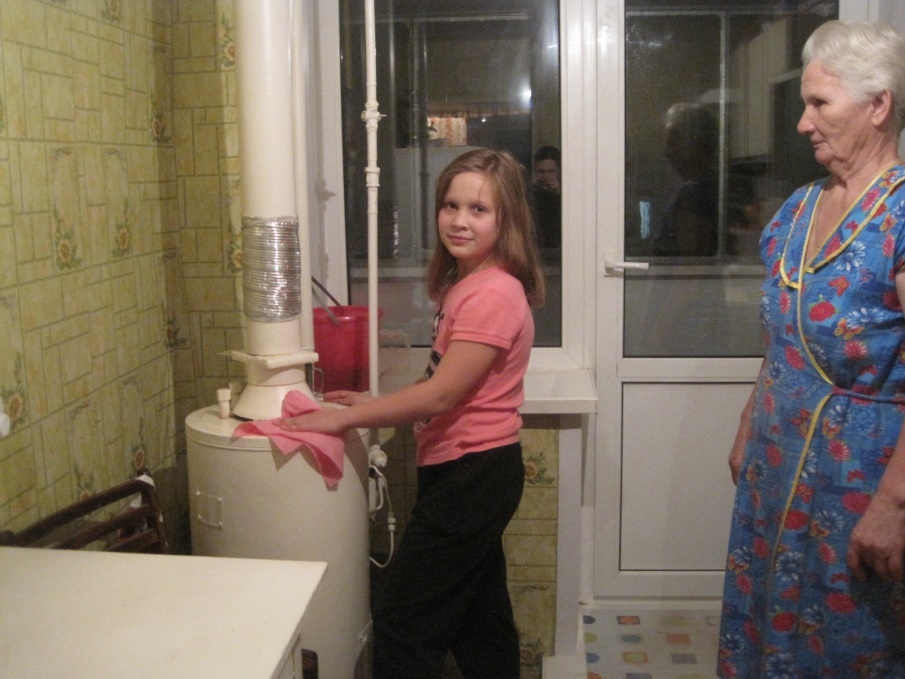 Когда дела мы 
добрые свершаем,
Тогда и смысл мы 
в жизни обретаем
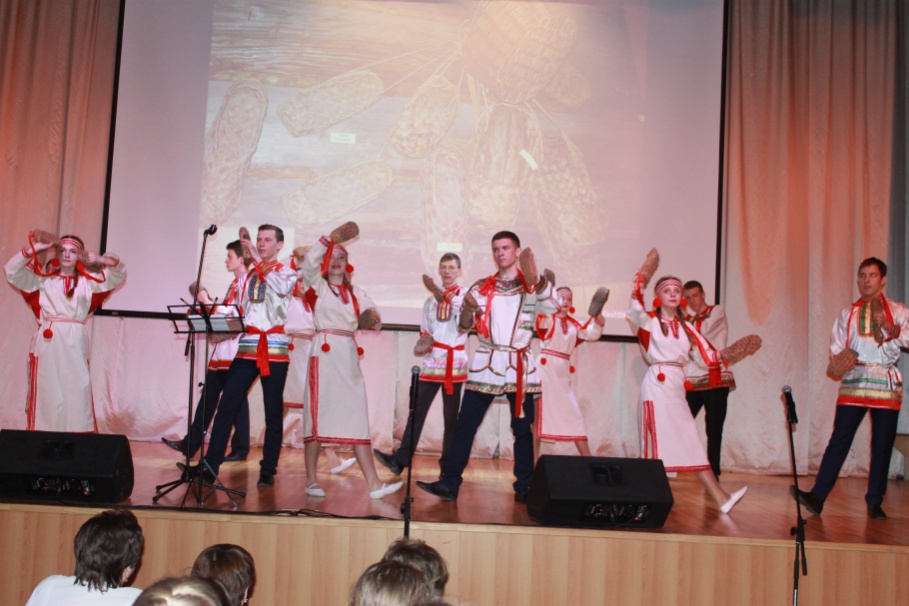 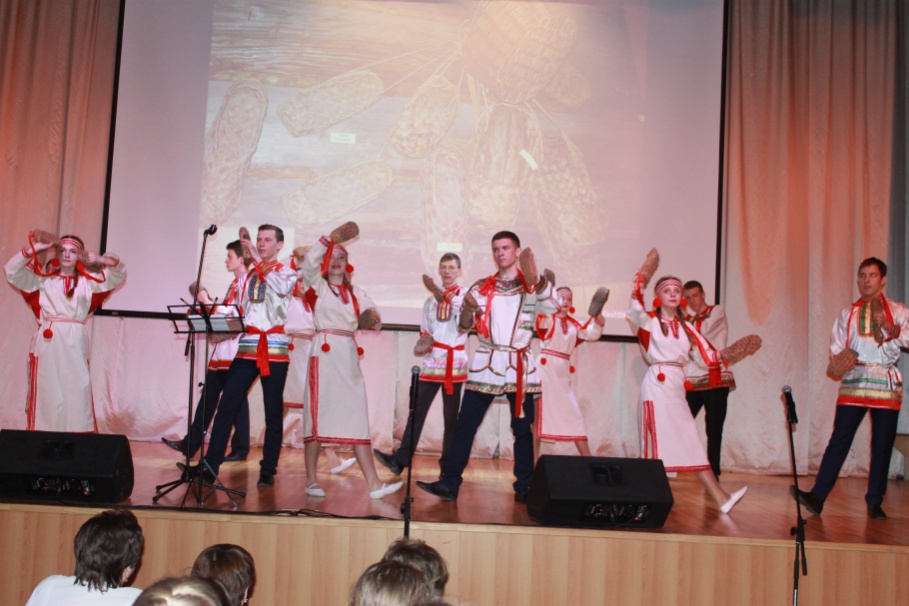 «Добро и милосердие»
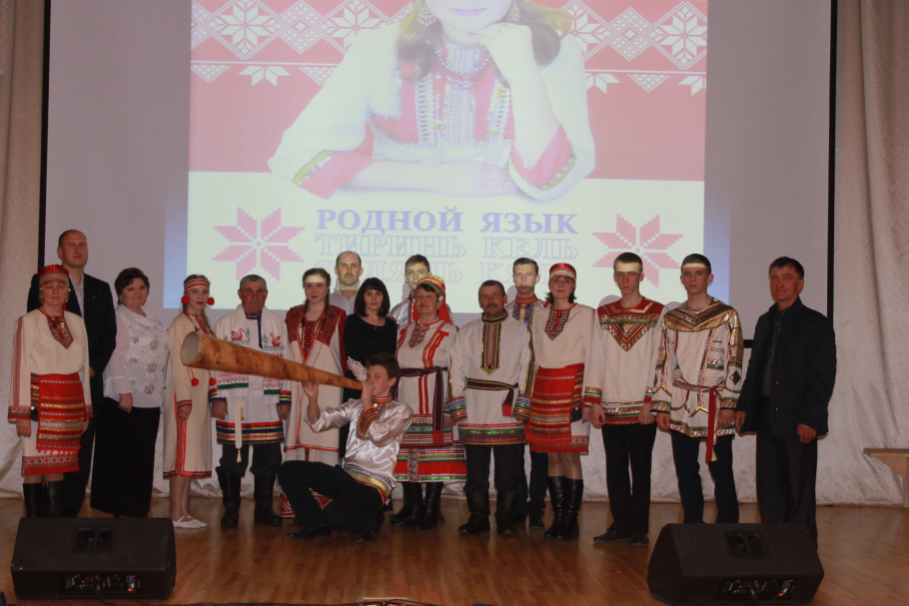 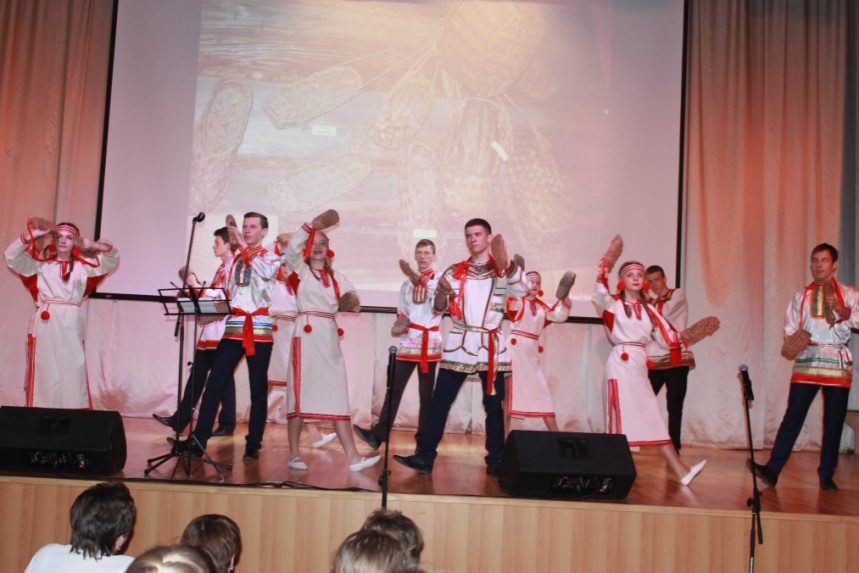 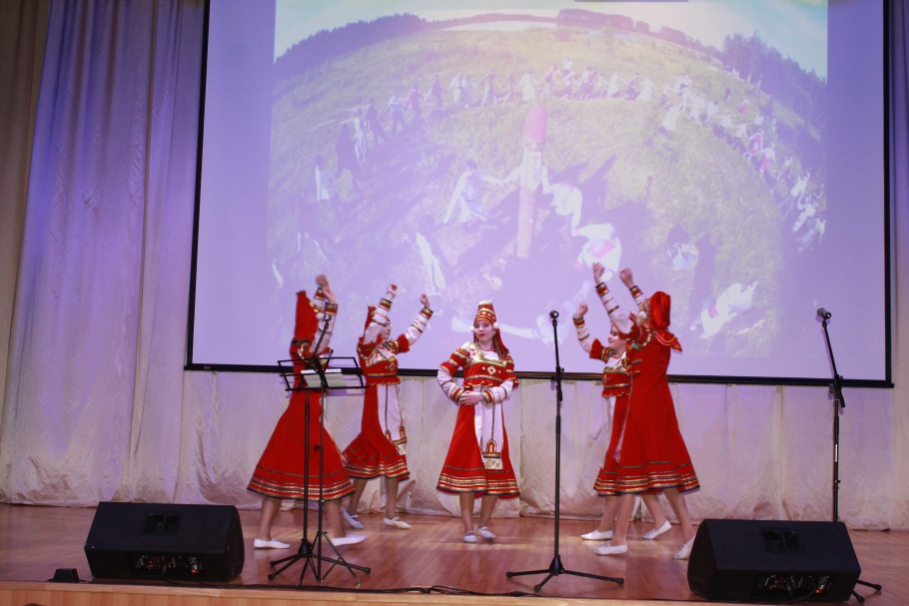 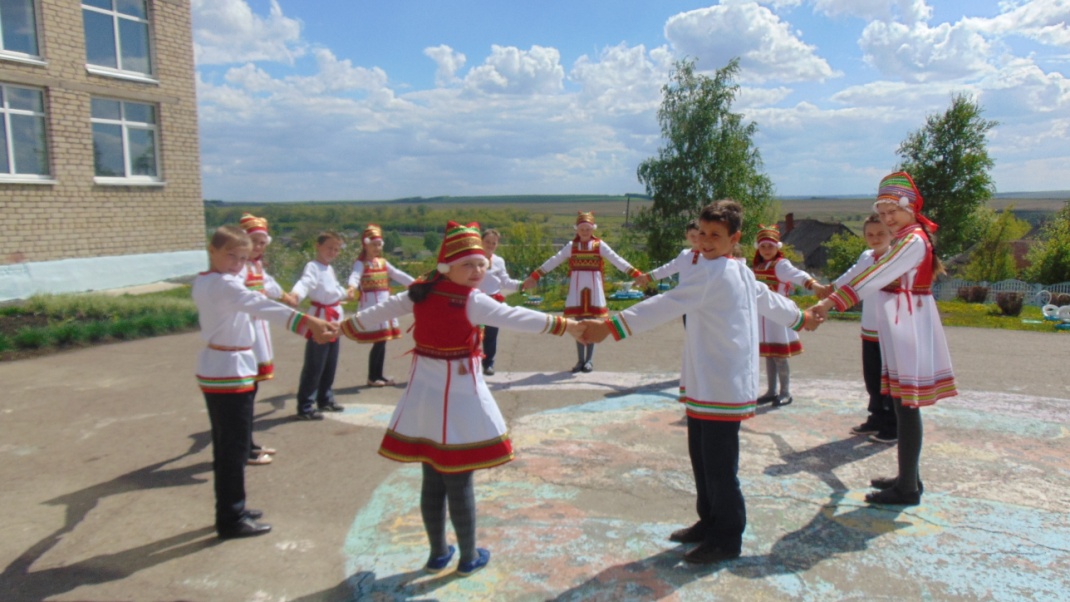 «Нашему селу порядок и чистоту»
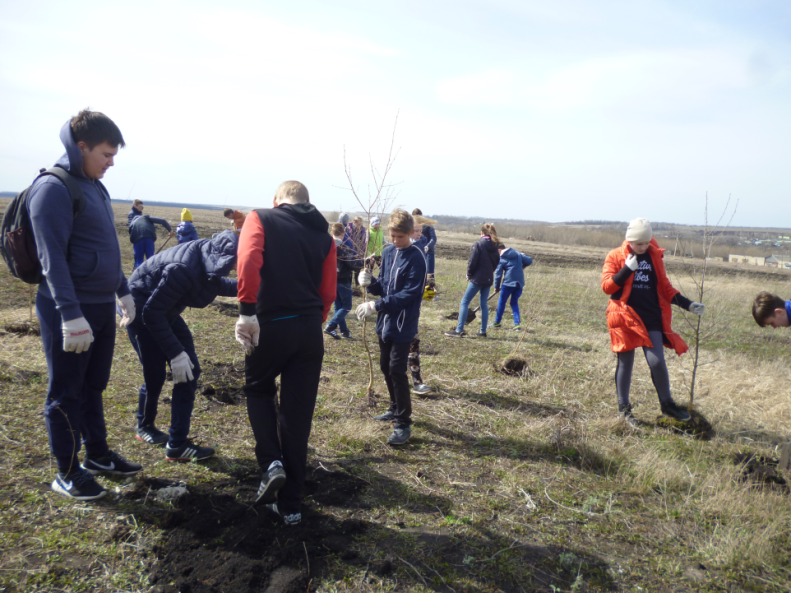 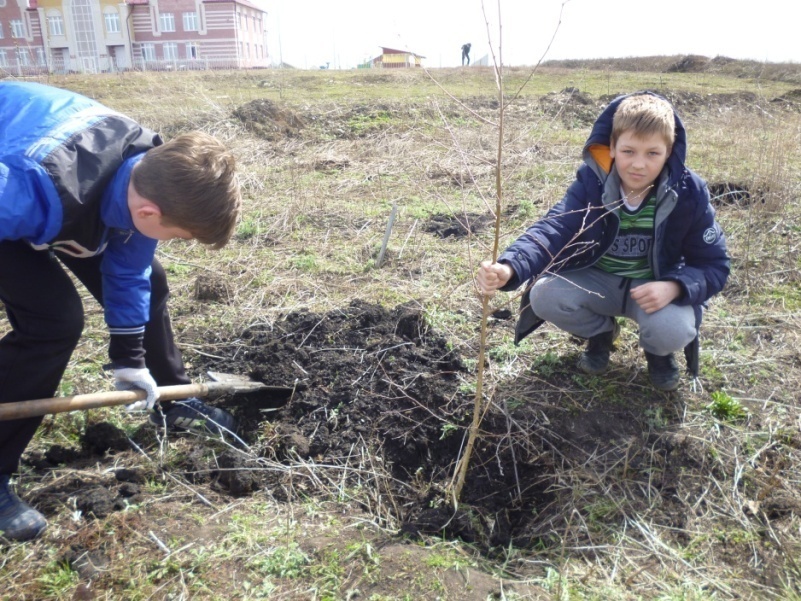 Акция «Посади дерево»
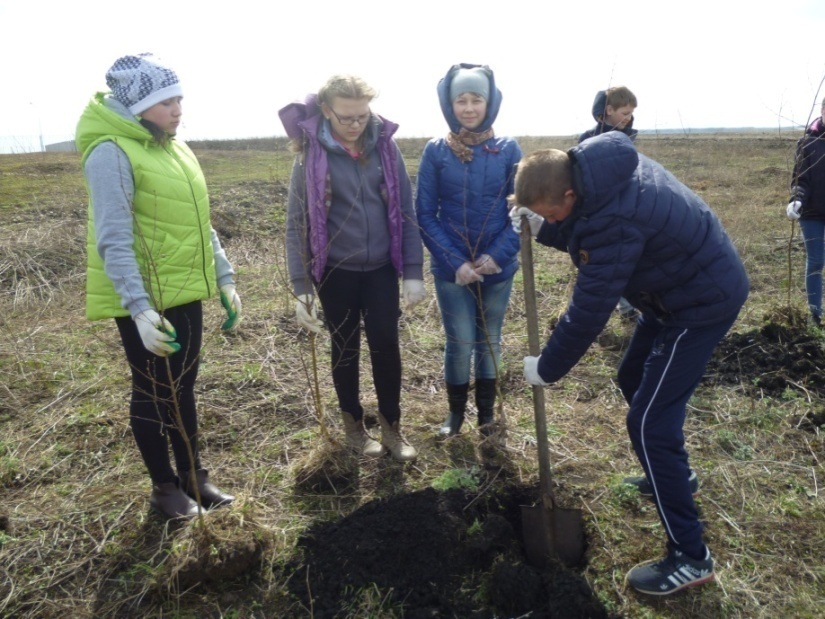 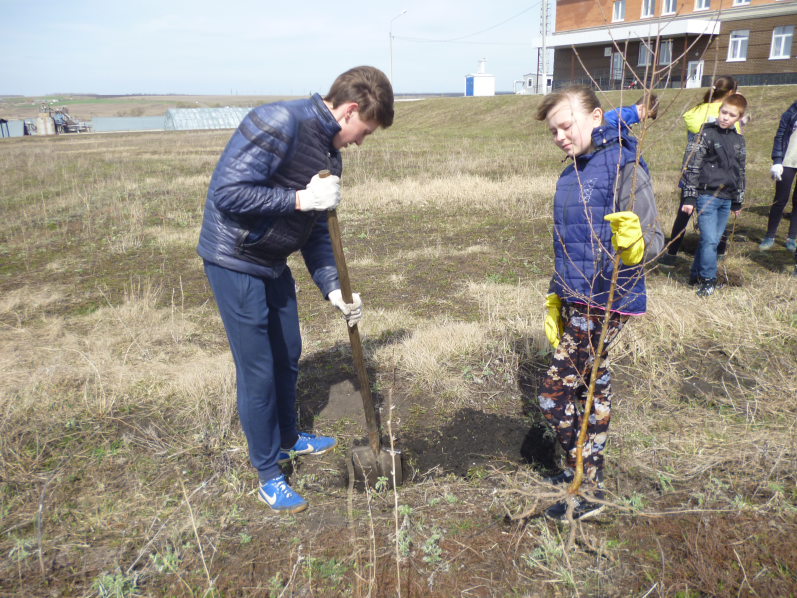 «ЗОЖ»
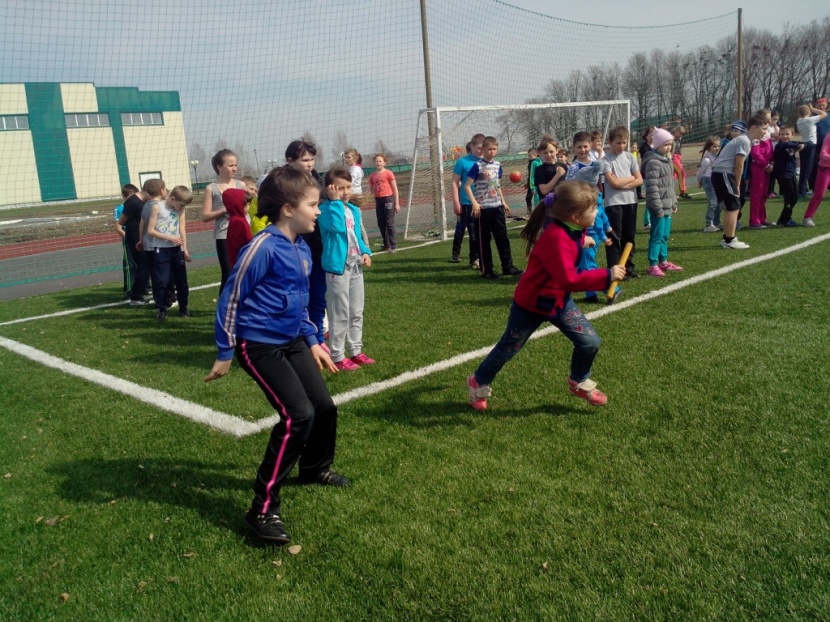 Спортивные
 соревнования
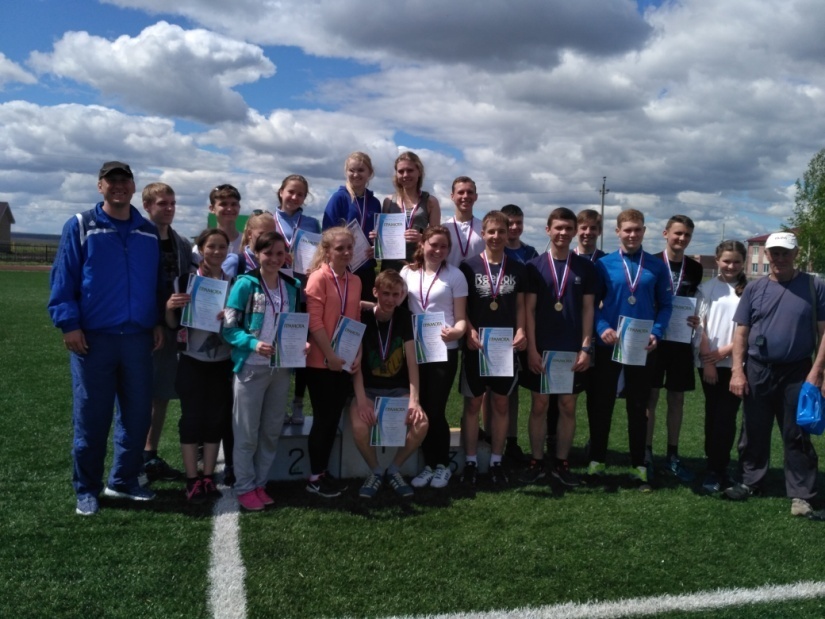 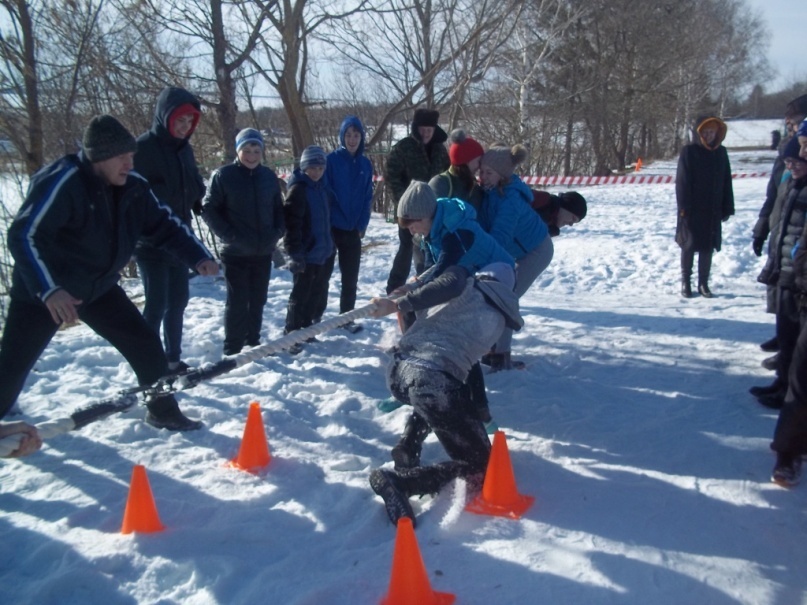 Лучший пример
 здорового образа
жизни – ты сам!
«ЗОЖ»
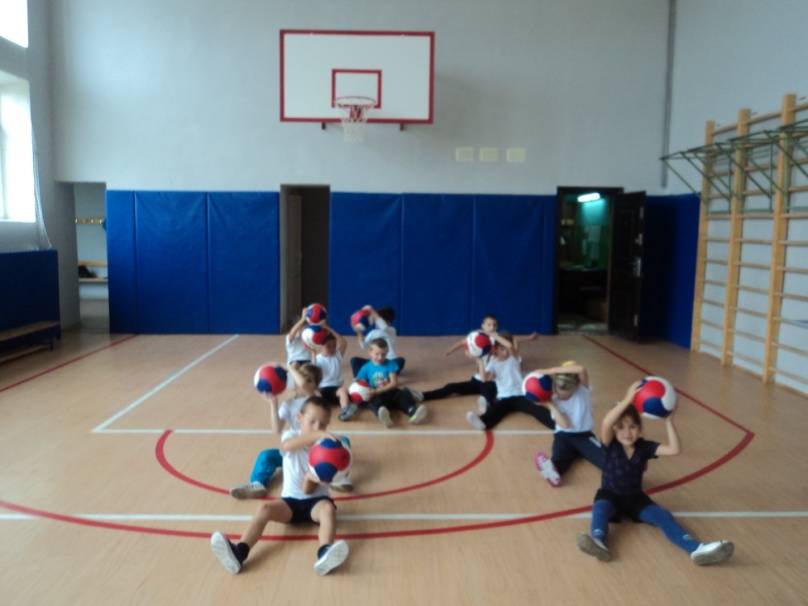 Лучший пример здорового 
образа жизни
 – ты сам!
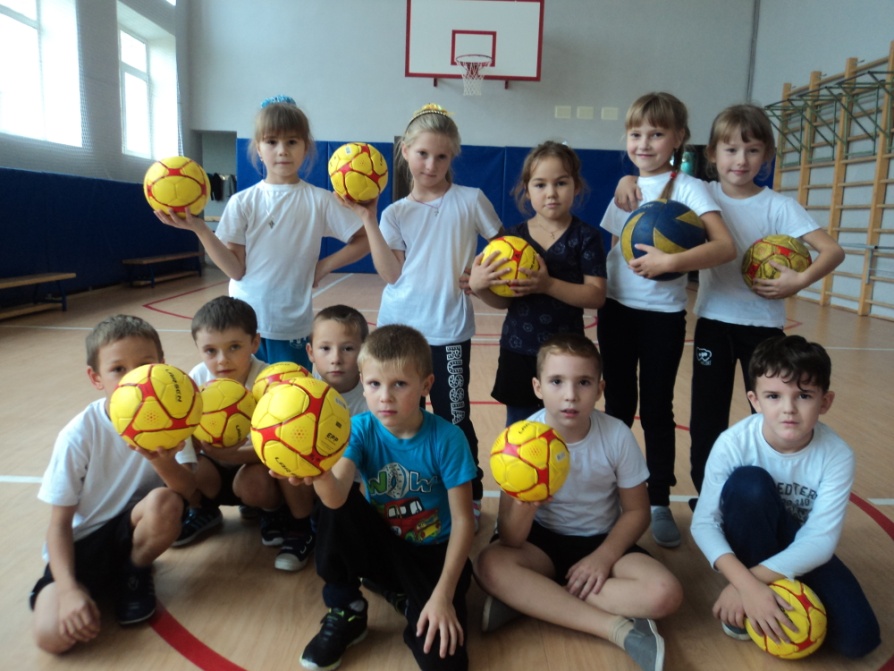 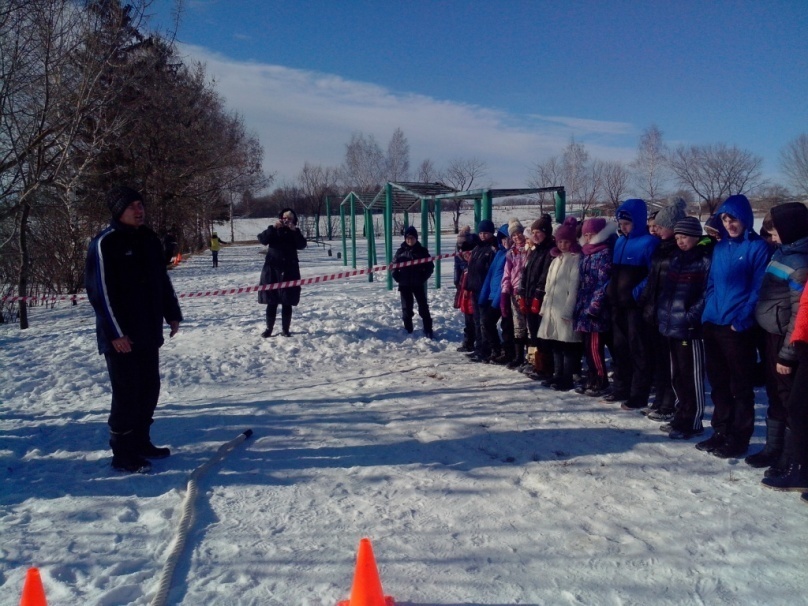 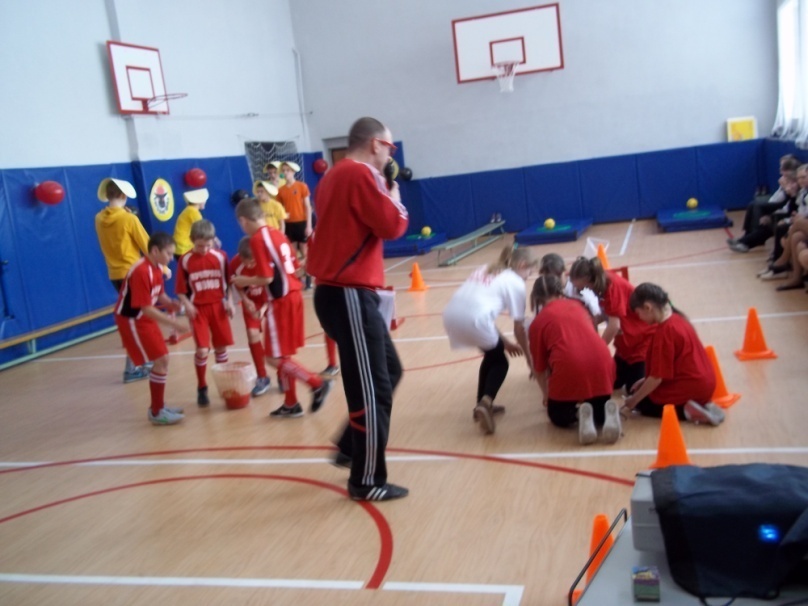 Дни здоровья, эстафеты,
классные часы
«Безопасность
 дорожного движения»
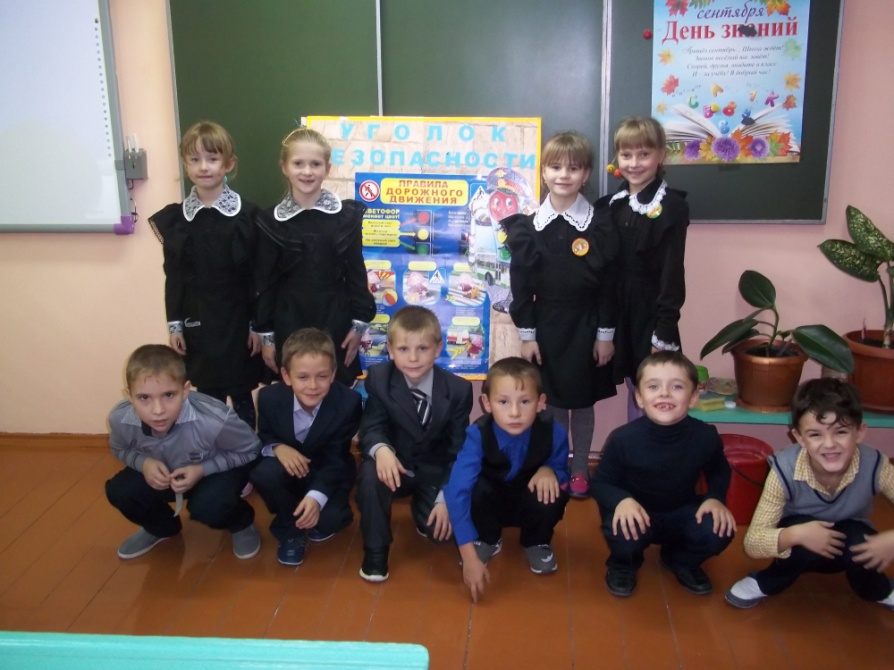 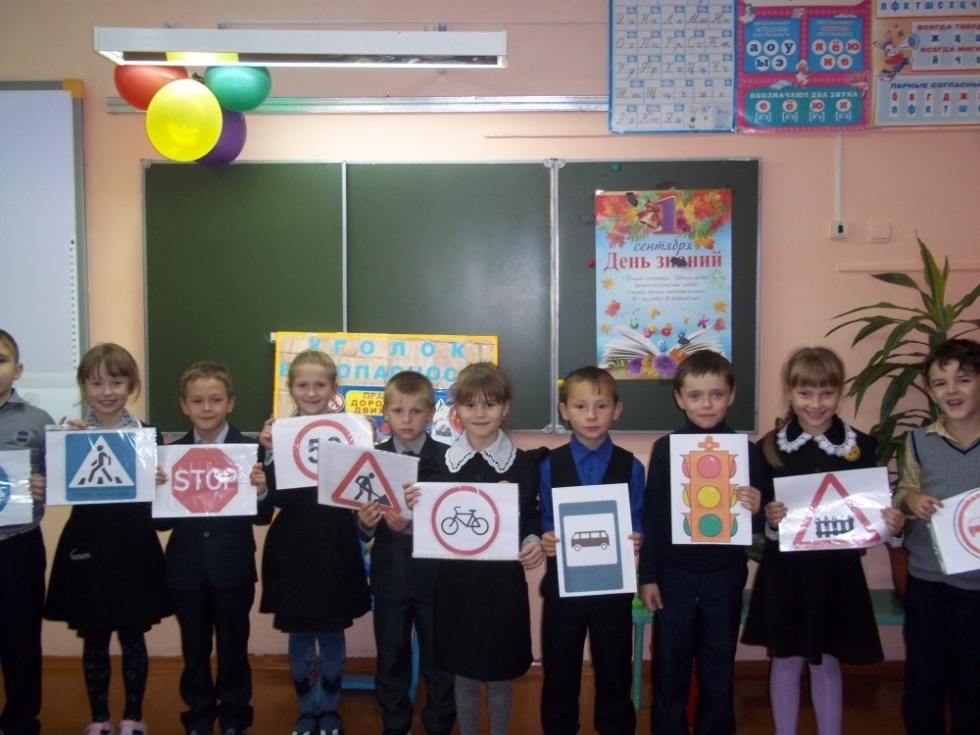 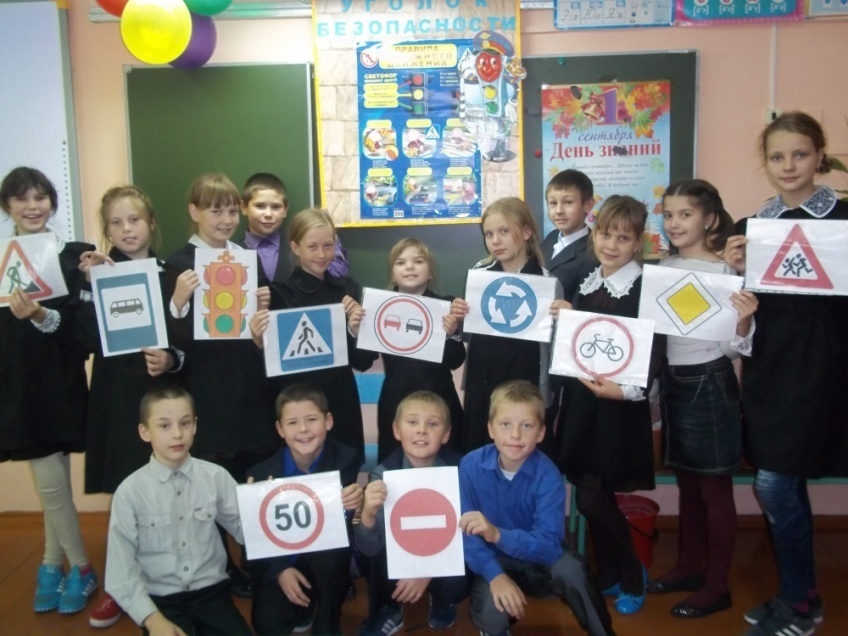 Акция «Первоклассник-пешеход»
«Безопасность
 дорожного движения»
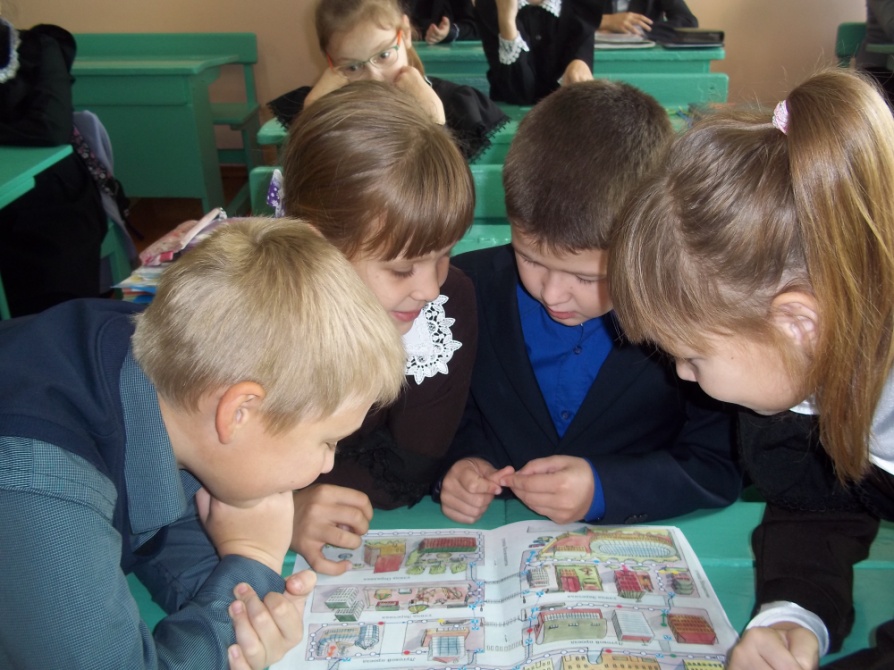 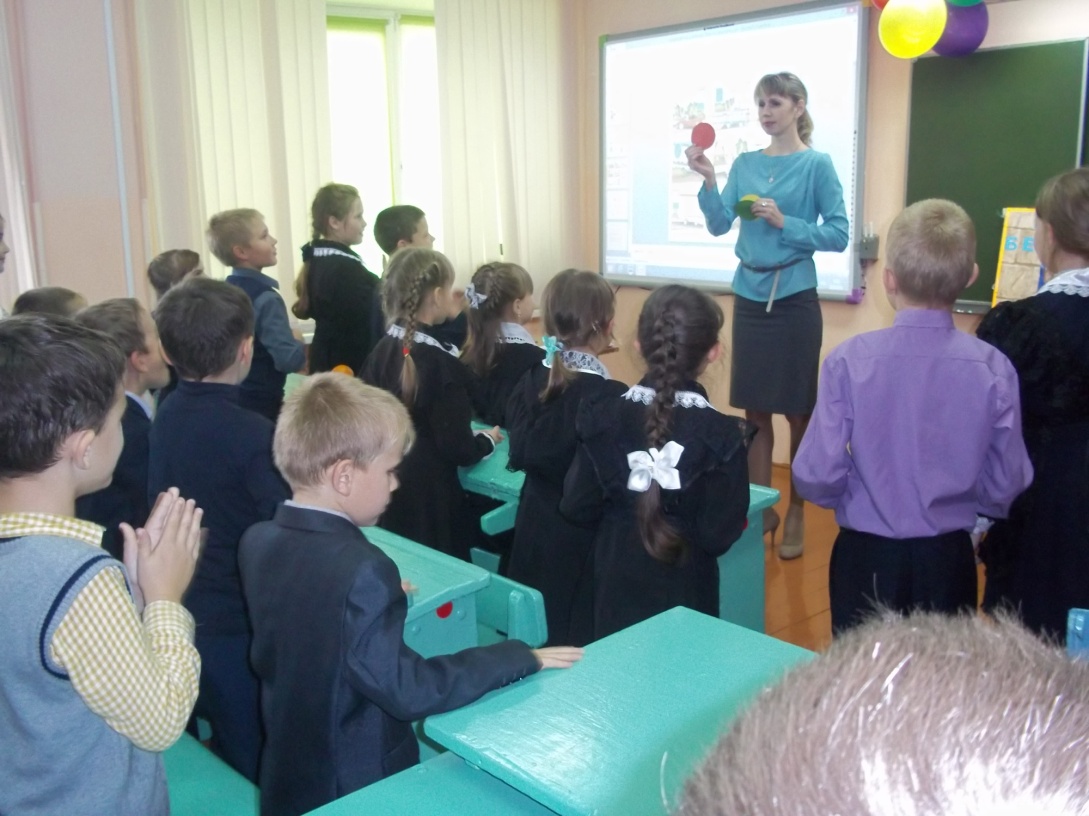 Просвещение детей и родителей о соблюдении Правилах дорожного движения
ДОСТИГНУТЫЕ РЕЗУЛЬТАТЫ
ВОЛОНТЕРСКОГО ОТРЯДА «ДОРОГОЮ ДОБРА»МБОУ «СЕМИЛЕЙСКАЯ СОШ»
Основной результат работы - формирование в ходе деятельности ответственной, адаптированной, здоровой личности.
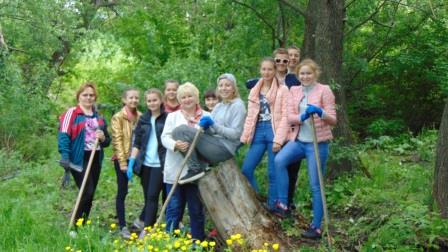 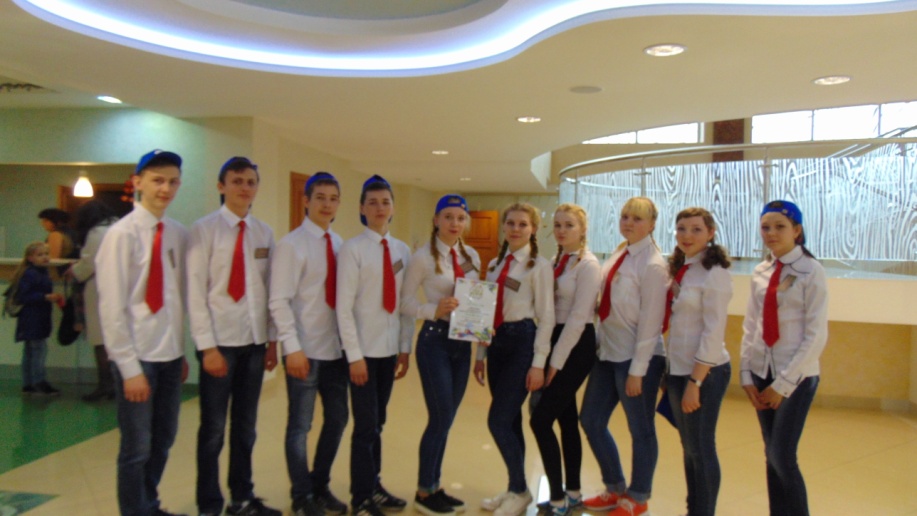 Увеличение у подростков знаний о ЗОЖ и овладение ими умением аргументировано отстаивать свою позицию, сформированность здоровых установок и навыков ответственного поведения, снижающих вероятность приобщения к вредным привычкам.
Привлечение еще большего количества детей и подростков к общественно значимой деятельности и уменьшение количества несовершеннолетних, состоящих на разных видах учета.
ДЕЯТЕЛЬНОСТЬ ВОЛОНТЕРСКОГО ОТРЯДА 
«Дорогою добра» МБОУ Семилейская СОШ»
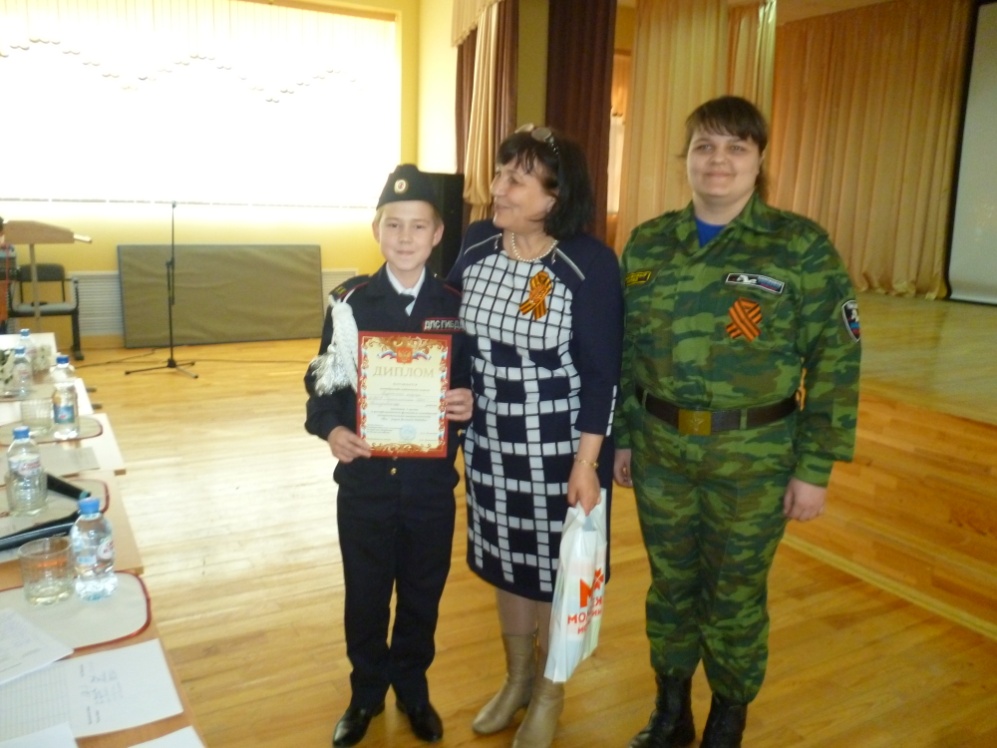 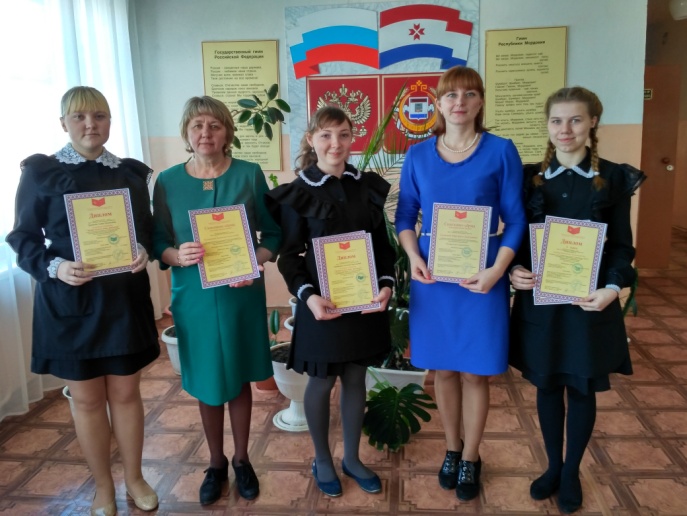 Первое место во Всероссийском  конкурсе “Эрий вал” (“Живое слово”)
Первое место в республиканском конкурсе 
«Мы – внуки Великой Победы»